SARA JUKIĆ 6 D
GLADYS WEST
GLADYS WEST
GLADYS WEST ROĐENA JE U LIPNJU 1930 GODINE.U MJESTU SUTHERLANDU U VIRGINIJI U OKRUGU DINWIDDIE-LA.
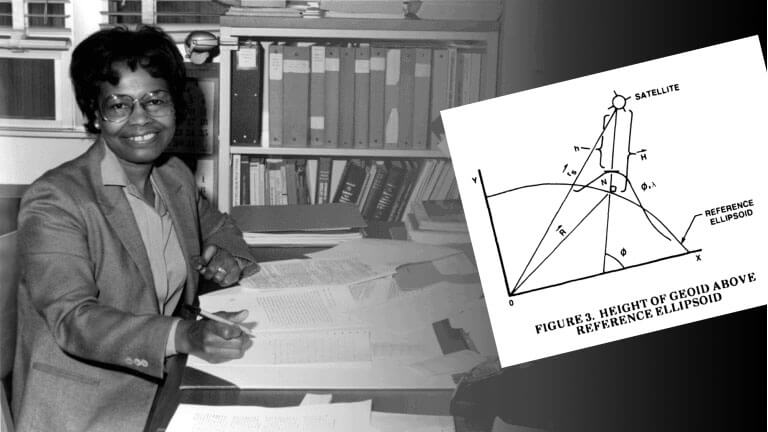 OBITELJ
GLADYS WEST  JE UPOZNLA SVOG SUPRUGA IRA WESTA U ODJELU ZA MORNAČKO RATOVANJE U DAHLGREN DIVIZIJI .
VJENČALI SU SE 1957 GODINE IMAJU TROJE DJECE  SEDMERO UNUČADI.
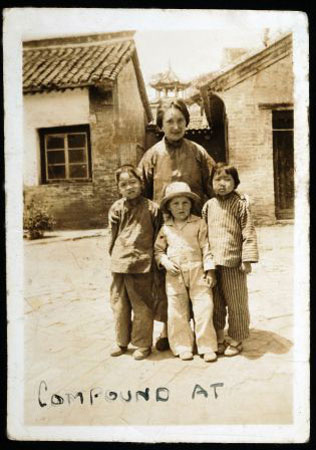 ŠKOLOVANJE
ŠKOLOVALA SE U DRŽAVNOM SVEUČELIŠTU VIRGINIA I SVEUČILIŠTU U OKLAHOMI I POVJESNOM  CRNOM  JAVNOM SVEUČELIŠTU
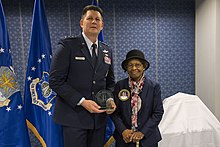 NJEZINA OTKRIĆA
1956 GODINE WESTJE ANGAŽIRANA ISTRAŽIVAČKOM POLIGONU DAHLGRENU U VIRGINIJI.WEST JE STEKLA DRUGI MAGISTTERIJ IZ JAVNE UPRAVE NA SVEUČILIŠTU U OKLAHOMI
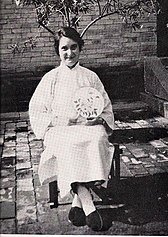 NASLJEDSTVO
GLADYS WEST JE UVRŠTENA U KUĆU SLAVNIH ZRAKOPLOVNIH SNAGA SJEDINJENIH DRŽAVA 2018 GODINE. KAPETAN GODFREY WEEKES ZAPOVIJEDNIK ODJELA ZA MORNAČKO POVRŠINSKO RATOVANJE DAHLGREN  U 2018 OPISAO JE ULOGU KOJU JE WEST IGRALA U RAZVOJU GLOBALNOG SUSTAVA ZA POZICIONIRANJE.
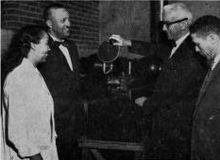 HVALA VAM NA PAŽNJI